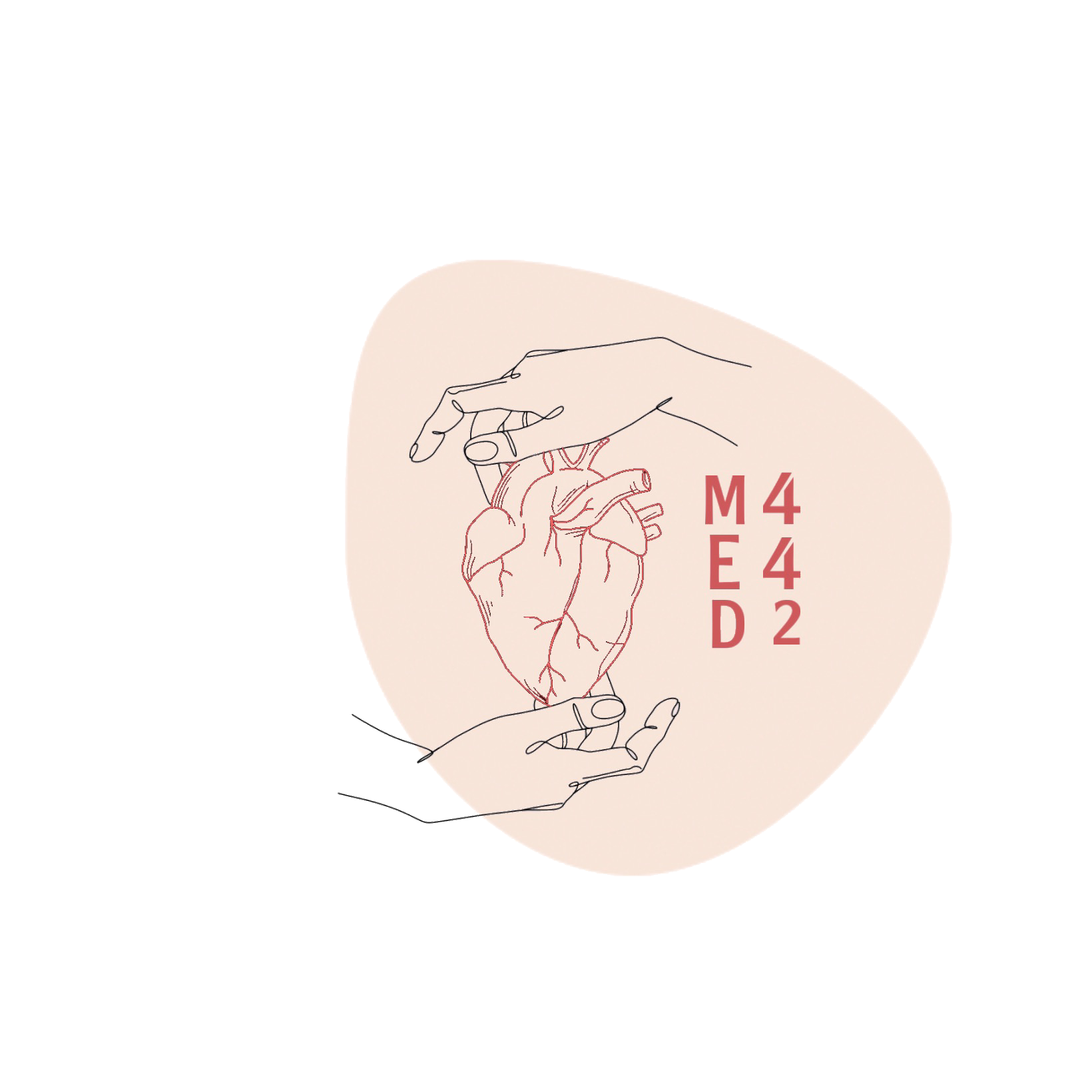 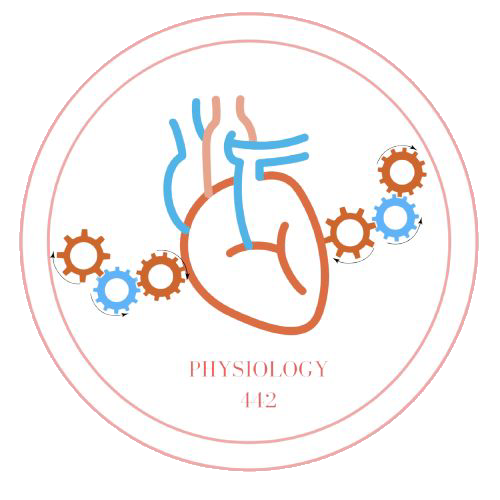 L-8
Control of breathing
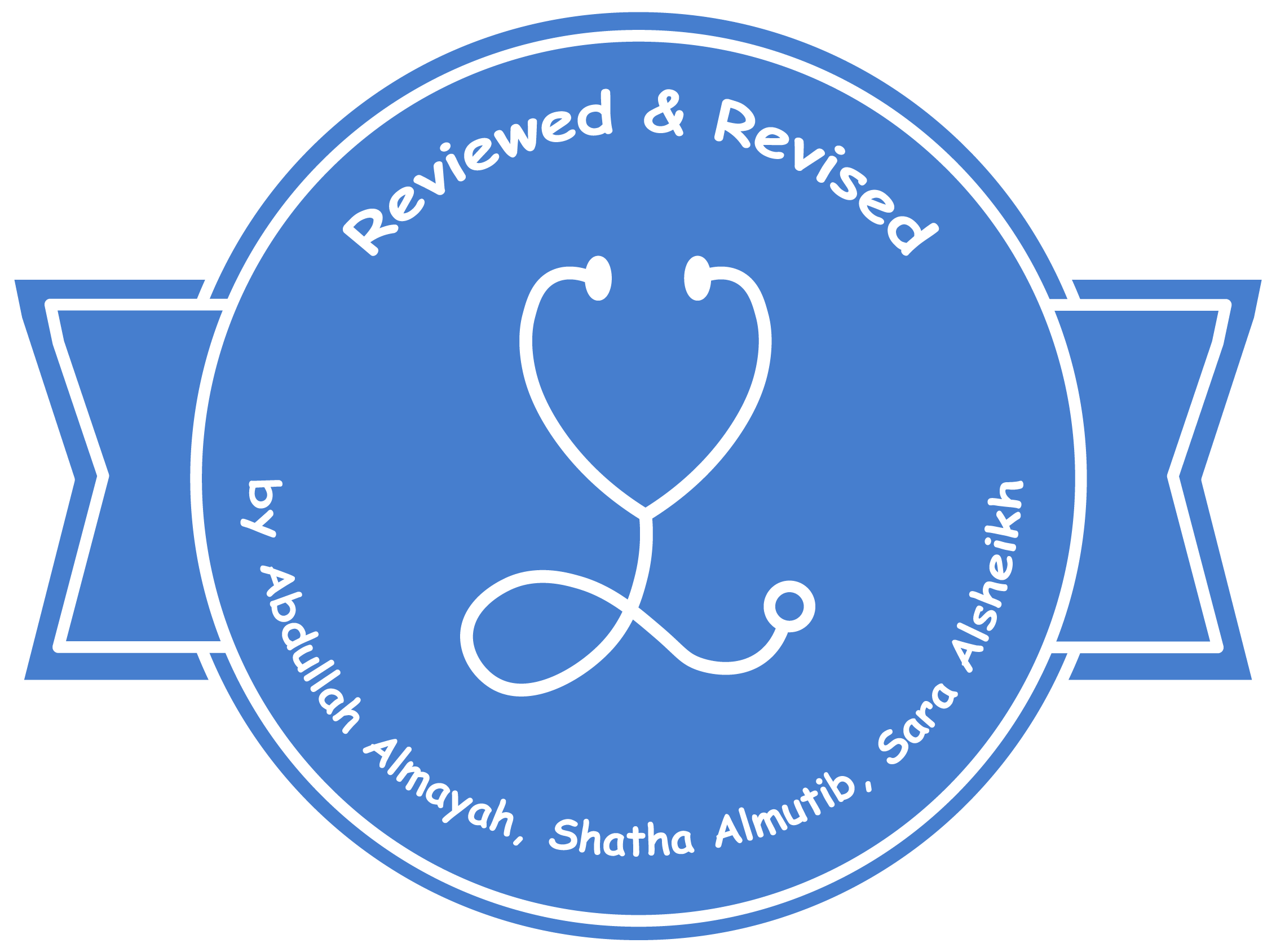 *ترتيب سلايدات التيم يختلف عن ترتيب السلايدات الاساسيه للأختلاف بين ترتيب سلايدات البنات والاولاد
Color index:
Main text
Important 
Doctor notes 
Boys slides
Girls slides
Extra
Editing file
Objectives:
By the end of this lecture, you should be able to: 

  Understand  the  role  of  the  medulla  oblongata  in determining the basic pattern of respiratory activity.
  List  some  factors  that  can  modify  the  basic  breathing pattern  like e.g. A- The  Hering-Breuer  reflexes, B- The proprioreceptor  reflexes, C- the  protective  reflexes, like the irritant, and the J-receptors.
  Understand  the  respiratory  consequences  of  changing PO2, PCO2, and PH.
  Describe  the  locations  and  roles  of  the  peripheral  and central chemoreceptors.
  Compare  and  contrast  metabolic  and  respiratory  acidosis and metabolic and  respiratory alkalosis.
Boys slides
The overall processes of External Respiration
- The goal of respiration is to maintain proper concentrations of O2, CO2, and H+ in the tissues.
- The nervous system normally adjusts the rate of alveolar ventilation almost exactly to the demands of the body.
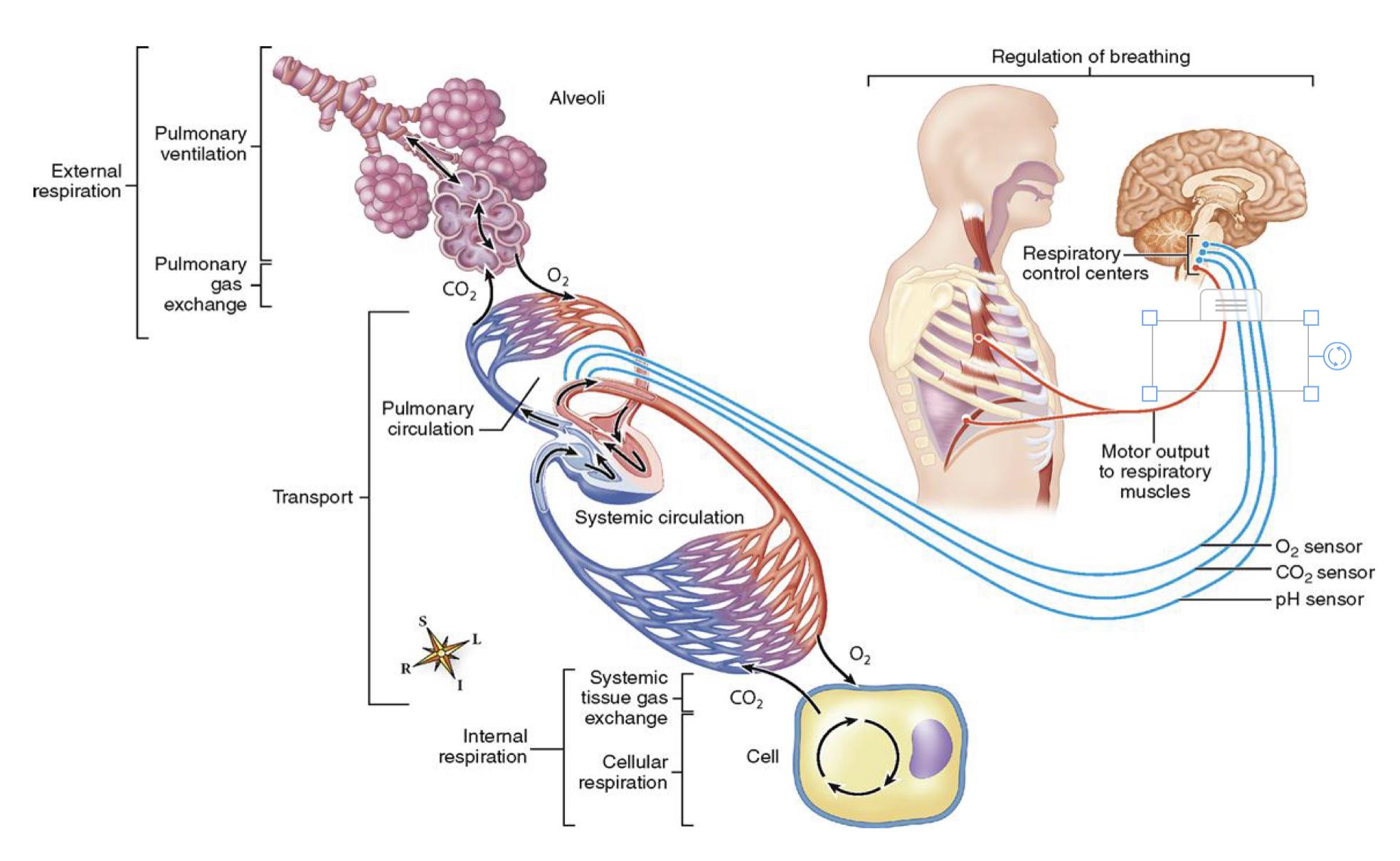 Control of rate and depth of respiration
- The respiratory activity is highly responsive to changes in each of these substances.
Arterial PO2:
When PO2 is VERY low (Hypoxia): ventilation increases in rate and depth I.e the patient will hyperventilate.
Arterial pH:
As hydrogen ions increase (acidosis), alveolar ventilation increases.
Arterial PCO2:
The most important regulator of ventilation is PCO2,
small increases in PCO2: greatly increases ventilation.
CONTROL OF VENTILATION
Several mechanisms are involved which can be grouped     into two main categories which are closely integrated:-
Nervous control mechanism.
Chemical control mechanism.
Medullary respiratory centers
Central chemoreceptors
Pontine Respiratory centers
Peripheral chemoreceptors
RESPIRATORY NEURONAL  CENTER
Composed of several groups of neurons.
Located in the entire length of the medulla and pons.
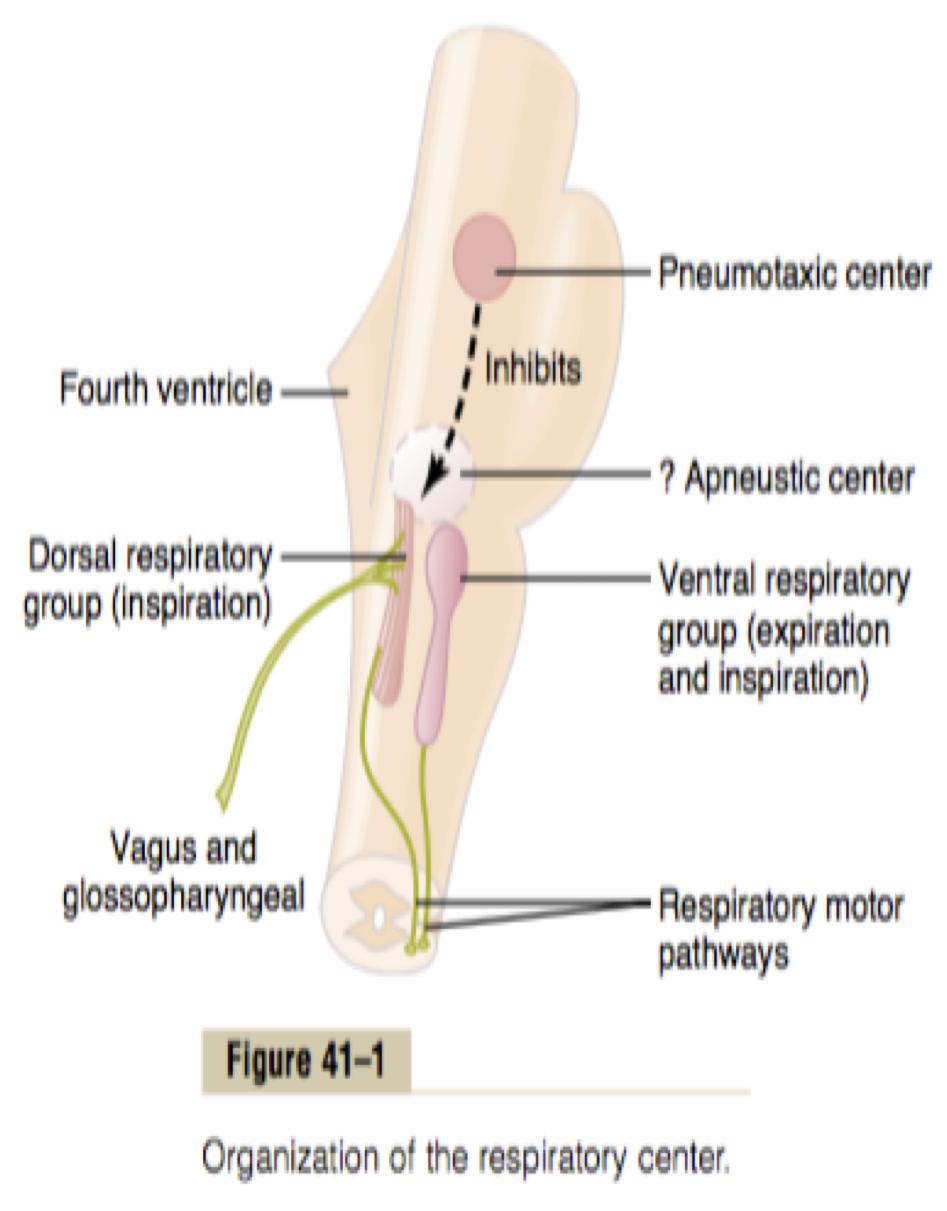 More detailed in the next slides
2- Ventral respiratory group (VRG): located in the ventrolateral part of               
      the medulla, which mainly       
          causes forced expiration.
1- Dorsal respiratory group (DRG): located in the dorsal portion of the medulla, which mainly 
causes inspiration.
Can be divided into four major groups of neurons:
3- The pneumotaxic center:     
 located dorsally in the
 superior portion of the pons, It mainly controls rate and depth of breathing by turning off the inspiratory signals from the DRG.
3- The apneustic center:    
            located in the inferior     
        portion of the pons, it turns on stimulatory impulse to 
the DRG of neutrons.
The  medullary  respiratory  center  stimulates  basic  inspiration  for about 2 seconds and then basic expiration for about 3 seconds (5sec/ breath = 12breaths/min).
Determines basic rhythm of breathing (rhythmicity center).
Causes contraction of diaphragm and external intercostals.
The rhythmicity center receives impulses from:
1. Inspiratory area
 (Dorsal Respiratory Group)-DRG:
Medullary Respiratory centers
1-Higher brain centers. 
2-Centers in the brain stem (medulla and pons).
 3-Special receptors (respiratory reflexes).
Located within the nucleus of the tractus solitaries (NTS), which  is  the  sensory termination  of  both  the  vagal  (X)  and the  glossopharyngeal  nerves  (IX)  (which  transmit  sensory signals into the respiratory center from: Peripheral  chemoreceptors,  baroreceptors  and  several  types of receptors in the lungs.
The  rhythmicity  center  sends  excitatory  impulses  via the intercostal and phrenic nerves to the external intercostal muscles and diaphragm.
From 439: 
DRG keep the Rhythm, How?
Signals start weak and then get stronger, diaphragm will contracts , after that signals stop and diaphragm get back to its normal state بمعنى ان الإشارات تبدأ بالتدريج ثم تتوقف
Located in the entire length of the medulla and pons.
2. Expiratory area
 (Ventral Respiratory Group)-VRG:
Activated by inspiratory area during forceful breathing.
Medullary Respiratory centers
Causes  contraction  of   the  internal  intercostals  and abdominal muscles ( mainly expiratory).
Pontine Respiratory centers
2. Pneumotaxic area:
•Inhibits the inspiratory area of medulla to stop inhalation.
•limitation of inspiration also shortens expiration and the entire period of each respiration. 
•It  transmits  inhibitory  impulses  to  the  apneustic  center  and  to the inspiratory area to switch off  inspiration.
•Therefore, breathing is more rapid when pneumotaxic area is active.
Transition between inhalation and
exhalation is controlled by:
1. Apneustic area:
Stimulates  inspiratory  area  of  medulla  to  prolong  inhalation. Therefore,  slow  respiration  and  prolonged  respiratory  cycles  will result  if  it  is  stimulated.  
It  receives  inhibitory  impulses  from  the sensory  vagal  fibers  and  inhibitory  impulses  from the pneumotaxic center.
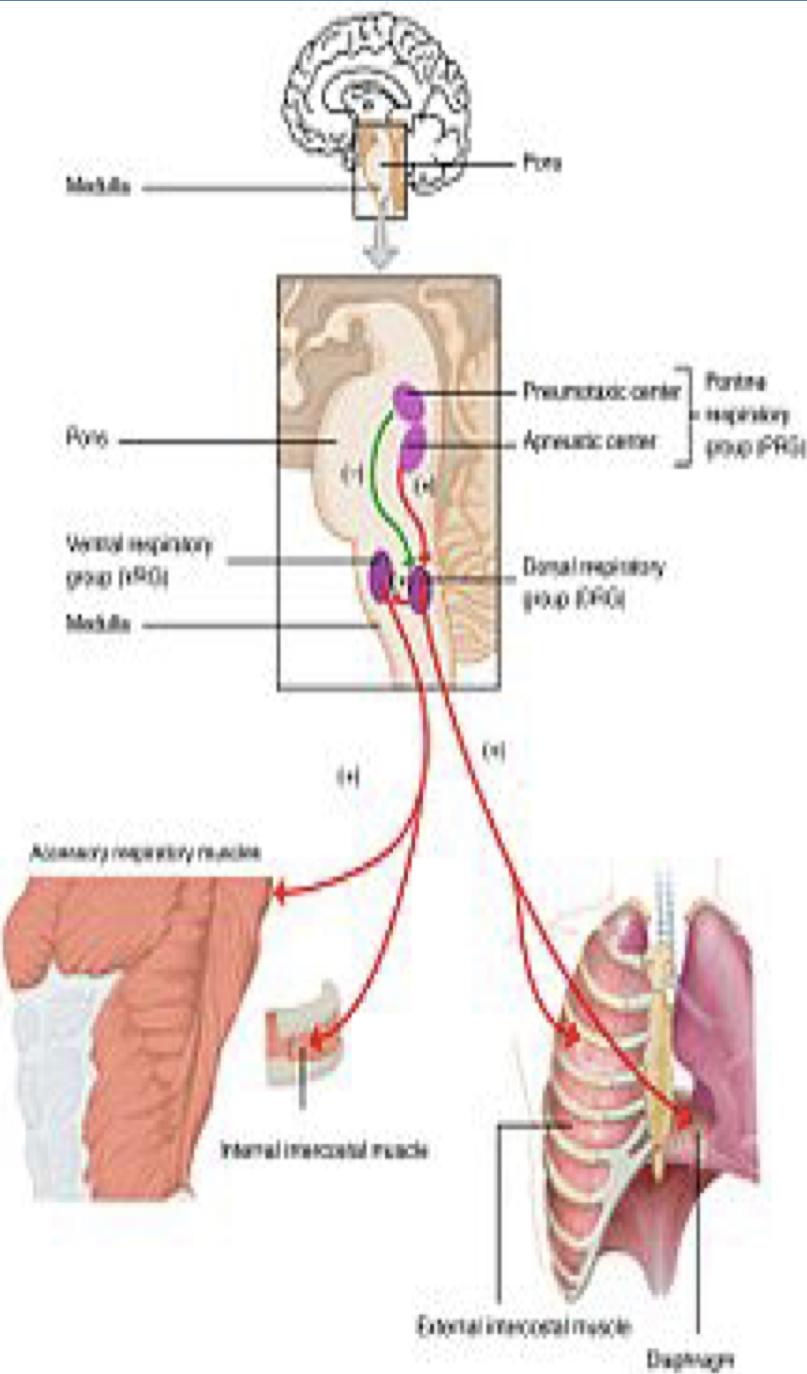 Hering-Breuer inflation reflex
Normal tidal volume ~ 500ml
When the lung becomes overstretched (tidal volume is (>≈1.5 L/breath), the stretch receptors located in the wall of bronchi and bronchioles transmit signals through the vagus nerve to DRG producing effect similar to pneumotaxic center stimulation.
It Switches off  inspiratory signals and thus stops further inspiration .
This reflex also increases the rate of respiration as does the pneumotaxic center.
This reflex appears to be mainly a protective mechanism for preventing excessive lung inflation.
Other Factors Influencing Respiration
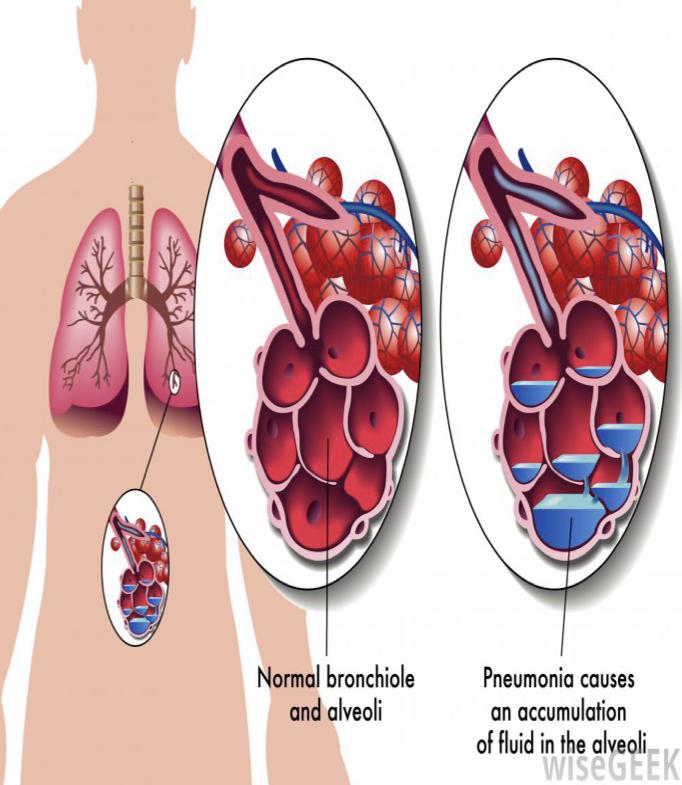 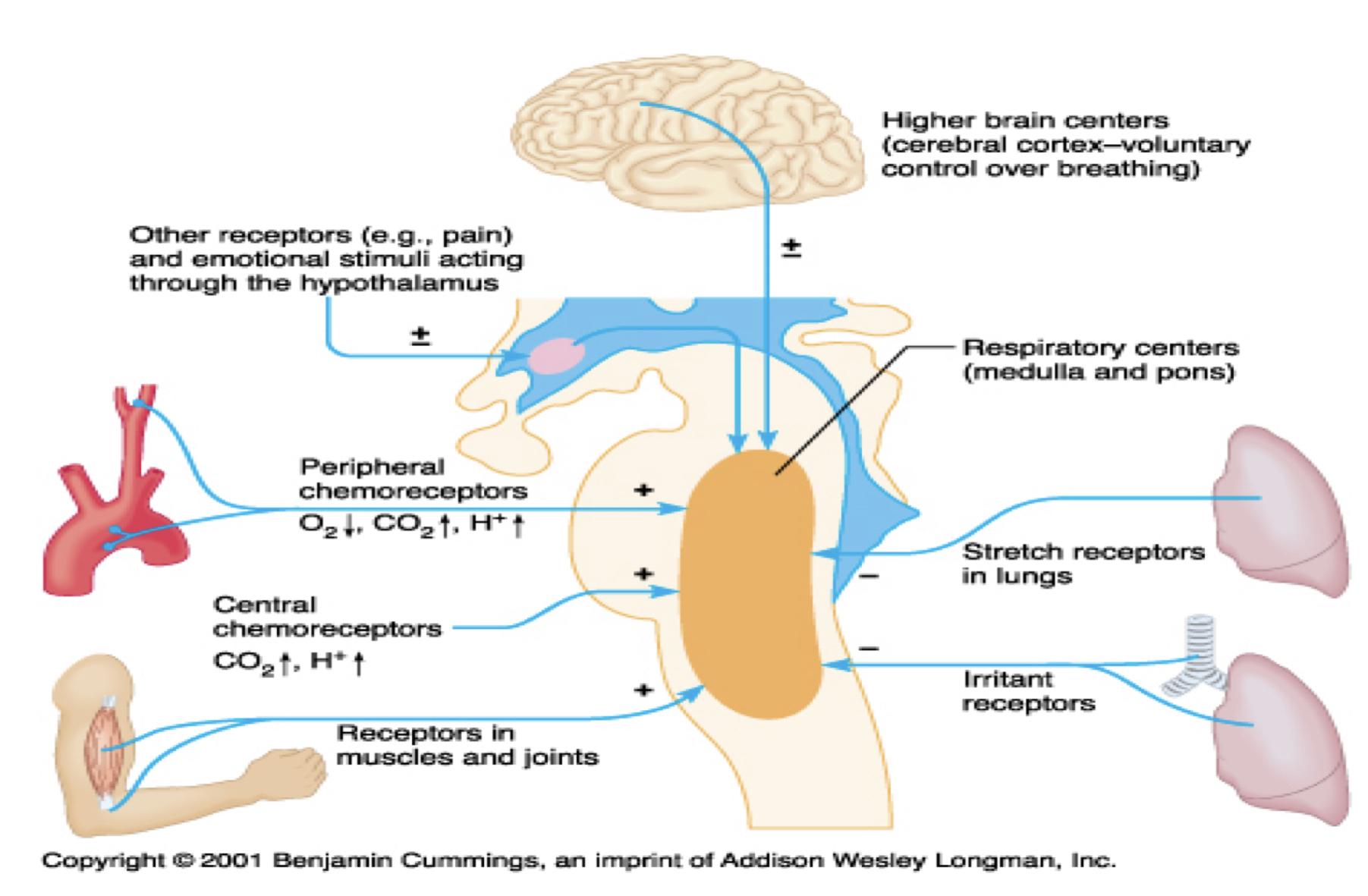 Boys slides
Chemical Control of Respiration
The rhythmicity center is affected by chemical changes in the blood via two types of chemoreceptors:
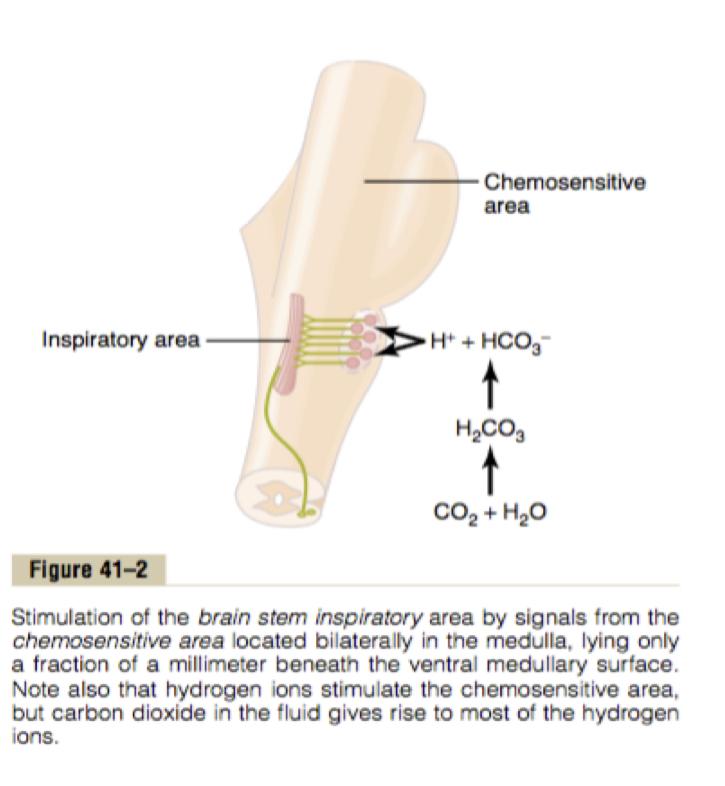 Central Chemoreceptors
Chemical Control
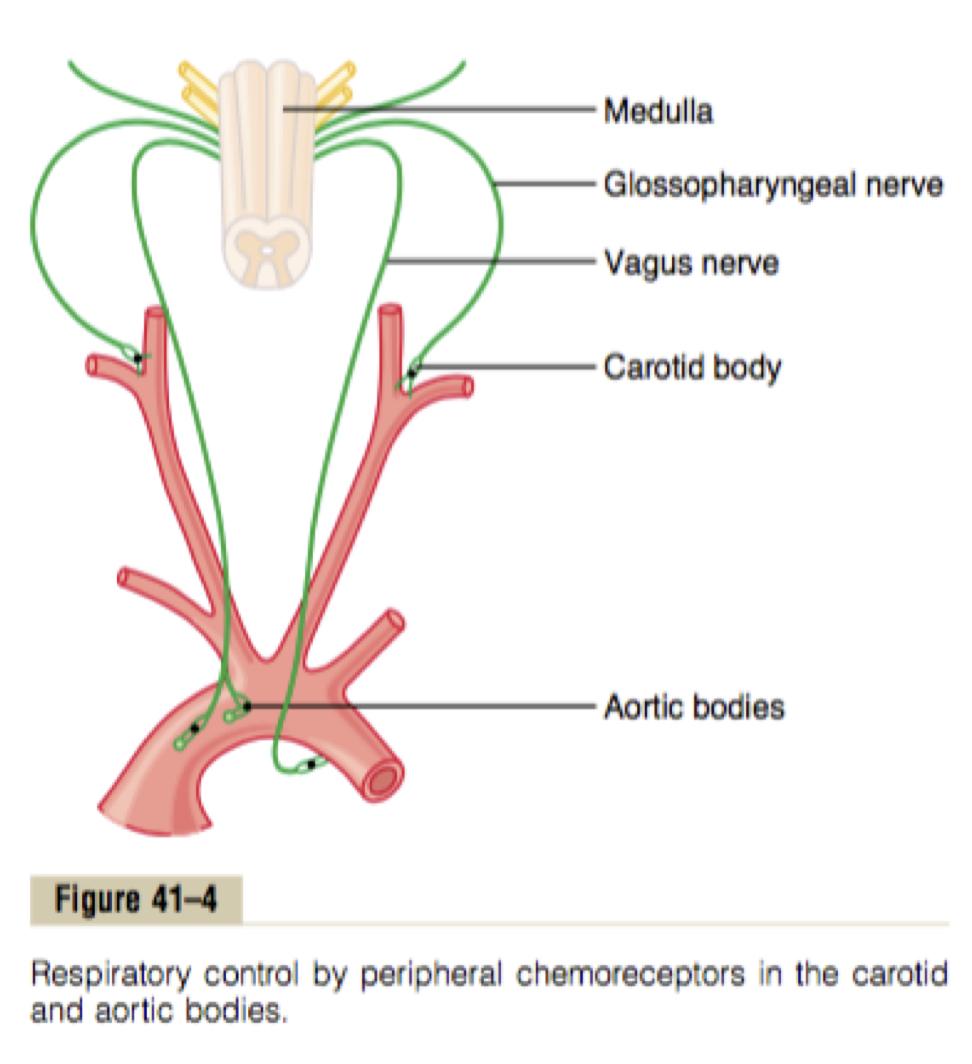 Peripheral Chemoreceptors
Peripheral chemoreceptors sensitive to O2&CO2&H Central chemoreceptors sensitive to CO2&H
Peripheral Chemoreceptors
Located mainly in the carotid and aortic bodies but may
be found anywhere in the circulatory system.
Highly sensitive to changes in arterial PO2 and to a lesser
extent to PCO2 and pH.
When stimulated, send excitatory impulses to
the rhythmicity center (the inspiratory neurons (DRG) ) through CN glossopharyngeal IX  and vagus nerves X.
Fall of PO2, rise in PCO2 and fall of pH, stimulate the chemoreceptors to increase ventilation.
Boys slides
Respiratory control by peripheral chemoreceptors in carotid and aortic bodies
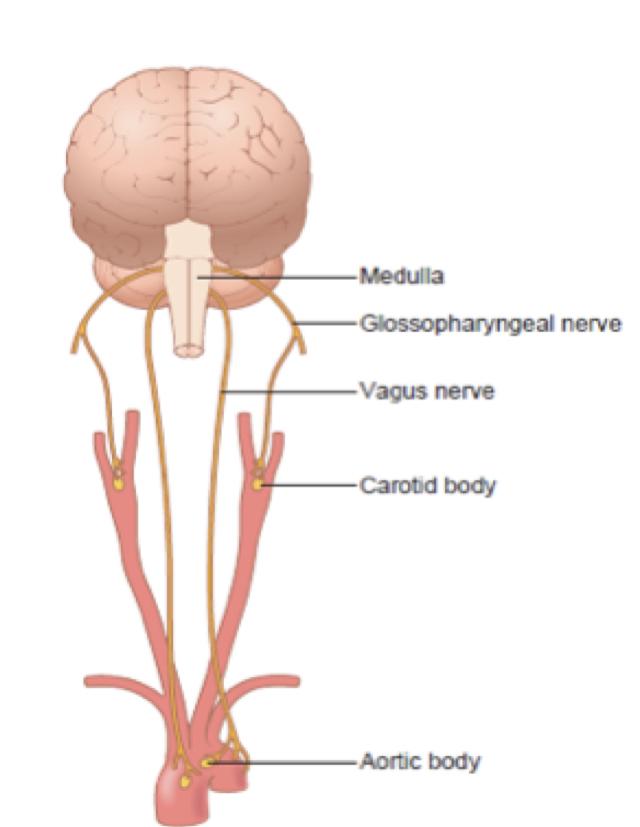 Normal PO2, PCO2 and pH, low grade of tonic activity in the nerves.
↓ PCO2 and ↑ pH causes low tonic activity which cause decrease ventilation
In metabolic acidosis:   ↓ pH causes increase in ventilation to wash out CO2 and to bring pH to normal.
In metabolic alkalosis:  ↑  pH causes decrease ventilation, CO2 retained in the blood to compensate.
Peripheral chemoreceptors system activity
Role of oxygen in respiratory control
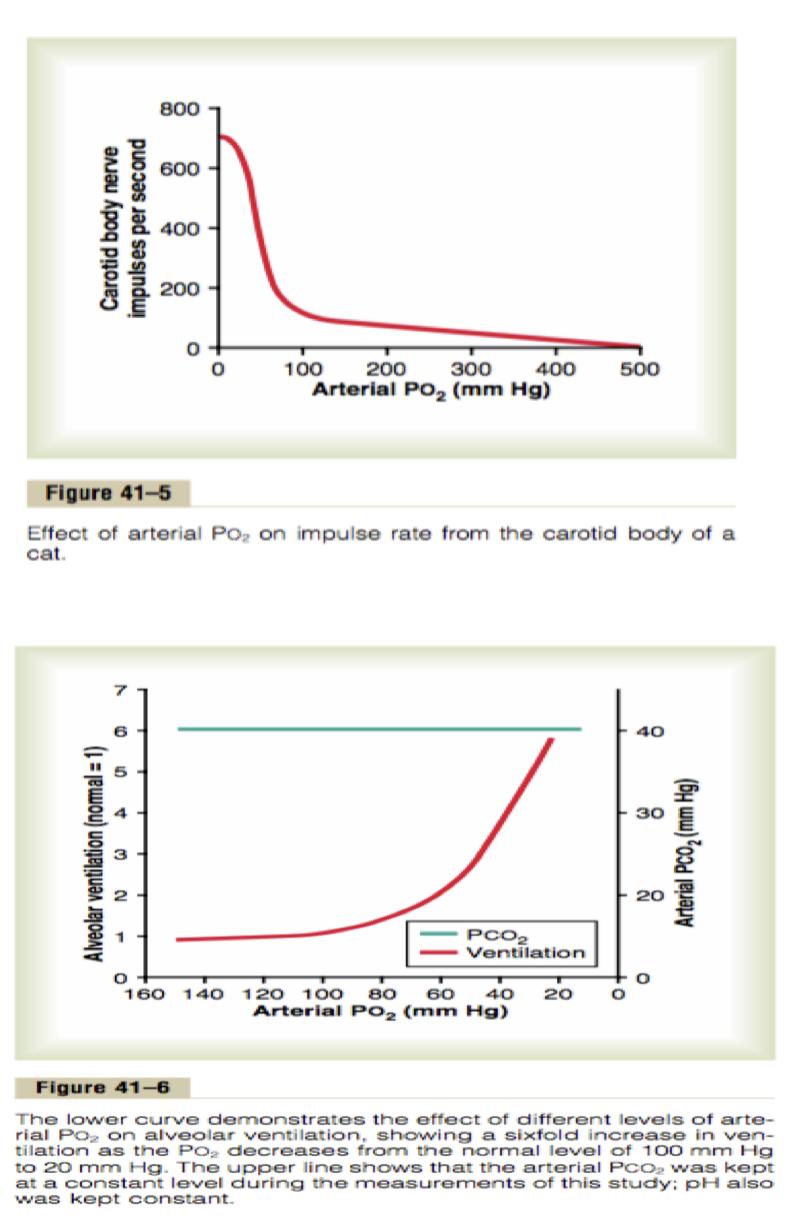 Most  of  the  chemoreceptors  are  in the  carotid  bodies.  However,  a  few are also in the aortic bodies.
When the oxygen concentration in the arterial blood falls below normal, it acts almost entirely on peripheral chemoreceptors - the chemoreceptors become strongly stimulated.
Impulse  rate  is  particularly  sensitive to  changes  in  arterial  PO2  in  the range of 60 down to 30 mm Hg.
Under  these  conditions,  low  arterial PO2  obviously  drives  the  ventilatory process quite strongly.
Because the effect of hypoxia on ventilation is modest for PO2 values greater than 60 to 80 mm Hg, the PCO2 and the hydrogen ion response are mainly responsible for regulating ventilation in healthy humans at sea level.
Central Chemoreceptors
Highly sensitive to the hydrogen ion concentration of the CSF (cerebrospinal fluid).
The central chemoreceptors Most probably located under the ventral surface  (ventrolateral) of the medulla oblongata (which is bathed with cerebrospinal fluid) and  has direct connections with the inspiratory area (DRG).
evoked by arterial PCO2 (CO2 can freely cross the blood- brain barrier(BBB) into CSF, while BBB is relatively
impermeable to H+ and HCO-3 ions)
Effect of CO2 on central chemoreceptors
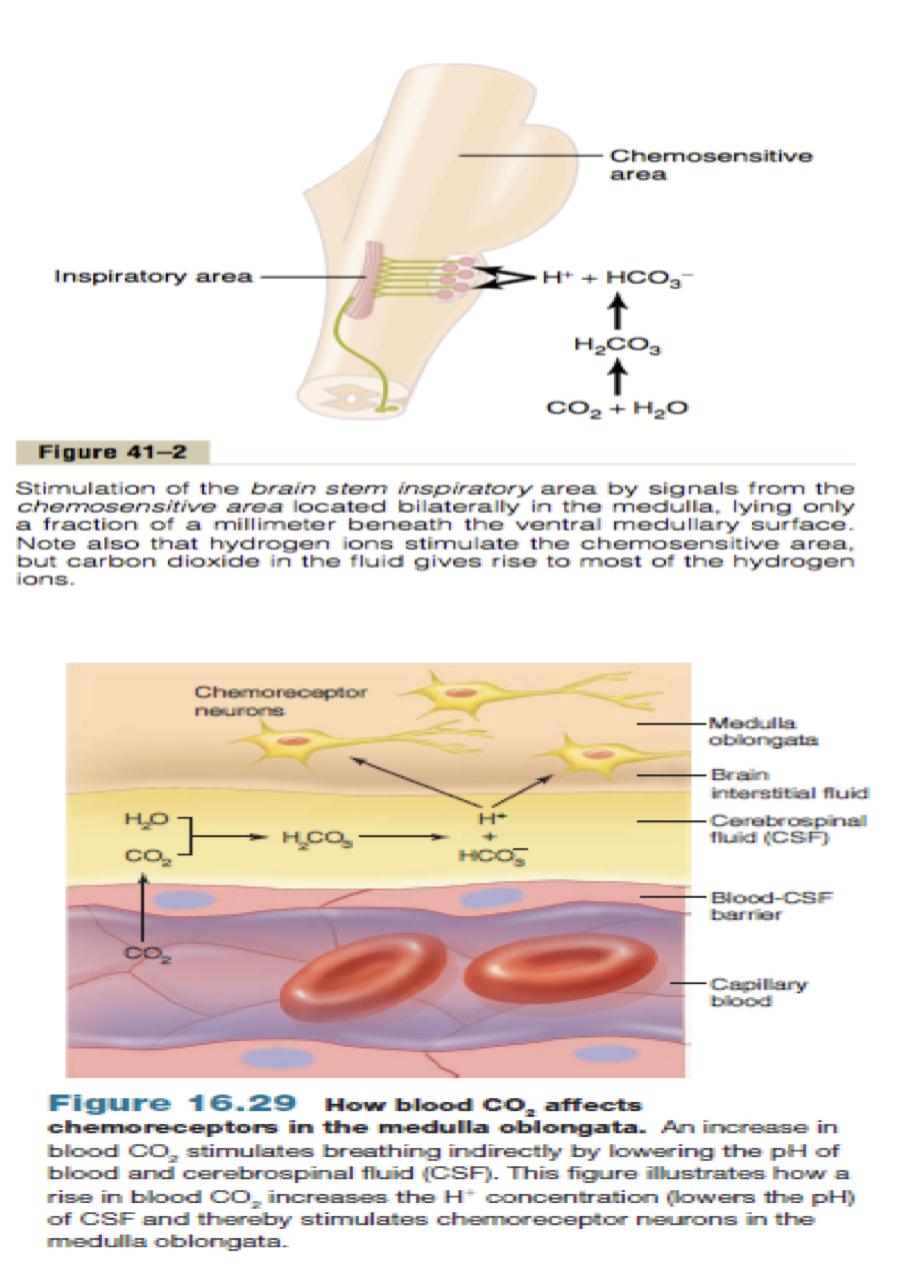 Although carbon dioxide has little direct effect in stimulating the neurons in the chemosensitive area, it does have a potent indirect effect.
It does this by reacting with the water of the tissues to form carbonic acid, which dissociates into hydrogen and bicarbonate ions; the hydrogen ions then have a potent direct stimulatory effect on respiration.
Hydrogen ions can’t cross BBB, so CO2 will enter BBB easily then produce H+ ions and HCO-3, then H+ ions will stimulate the chemoreceptors.
CO2 have a more potent effect in stimulating chemosensitive neurons than do blood pH
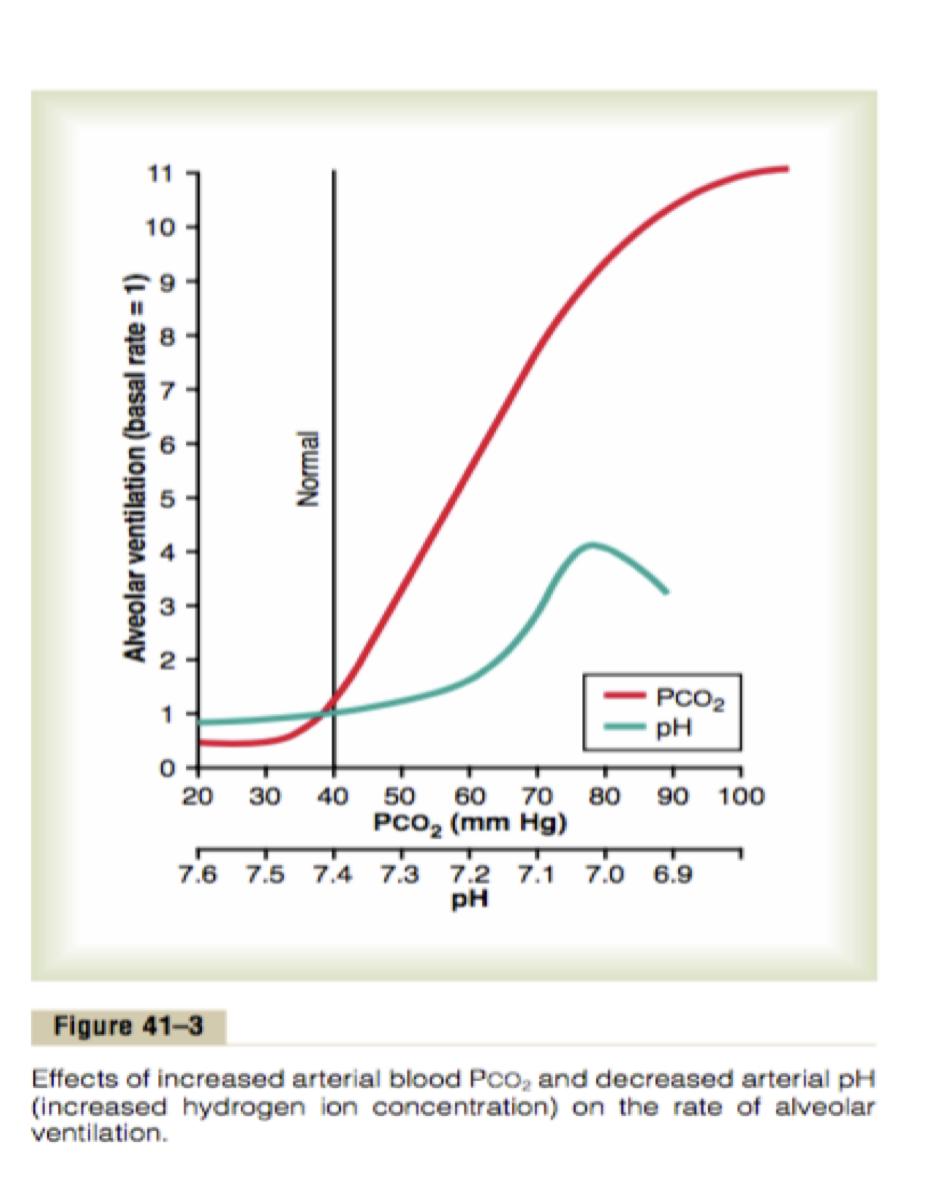 Blood-  brain  barrier  is  nearly impermeable  to  H+  ions,  but  CO2 passes  this  barrier  very  easily.
When the  blood  PCO2  increases,  so  does  the PCO2 of both the interstitial fluid of the medulla  and  the  CSF.
In  these  fluids, the  CO2  reacts  with  the  water  to  form new  H+  ions.
More  H+  ions  are released  into  the  respiratory chemosensitive  sensory  area  of  the medulla  when  the  blood  CO2 concentration  increases  than  when  the blood  H+  ion    increases.
For this reason, respiratory center activity is increased very strongly by changes in blood CO2.
A change in CO2 concentration has a potent acute effect on controlling respiratory drive but only a weak chronic effect after a few days’ adaptation.
3
1
4
Excitation of the respiratory center by CO2 is great after the blood CO2 first increases, but it gradually declines over the next 1 to 2 days.
The kidneys increase the blood HCO3, which binds with H+ ions in the blood and CSF to reduce their concentrations.
2
Over a period of hours, the HCO3 ions slowly diffuse through the BBB– CSF barriers and combine directly with the H+ ions adjacent to the respiratory neurons as well, thus reducing the H+ ions back to near normal.
Part of this decline results from renal readjustment of the H+ ion concentration in the circulating blood back toward normal after the CO2 first increases.
Kidney balance the CO2 level by: 
1.Increasing bicarbonate level which works as buffer. 2. Execret H ions in urine.
Effect of CO2 and H ion Concentration on Chemoreceptor Activity.
An increase in either carbon dioxide concentration or hydrogen ion  concentration  stimulate the central chemoreceptors  which act on the respiratory center, causing increased strength of both the inspiratory and the expiratory motor signals to the respiratory muscles (hyperventilation). 
increased CO2  or H+ concentration in blood also excites simulate   the  peripheral  chemoreceptors and, in this way, indirectly increases respiratory activity.
The  effects  of  CO2  or  H+  on    the  central  chemoreceptors  are (about  seven  times) more  powerful  than  their  effects  on  the peripheral chemoreceptors.
There  is  one  difference  between  the  peripheral  and  central effects  of  carbon  dioxide:  the  stimulation  of  the  peripheral chemoreceptors  occurs  as  much  as  five  times  as  rapidly  as central  stimulation,  so  that  the  peripheral  chemoreceptors  might be  especially  important  in  increasing  the  rapidity  of  response  to carbon dioxide at the onset of exercise.
Direct effect of H+ ions on the central chemoreceptors
Girl’s slides only
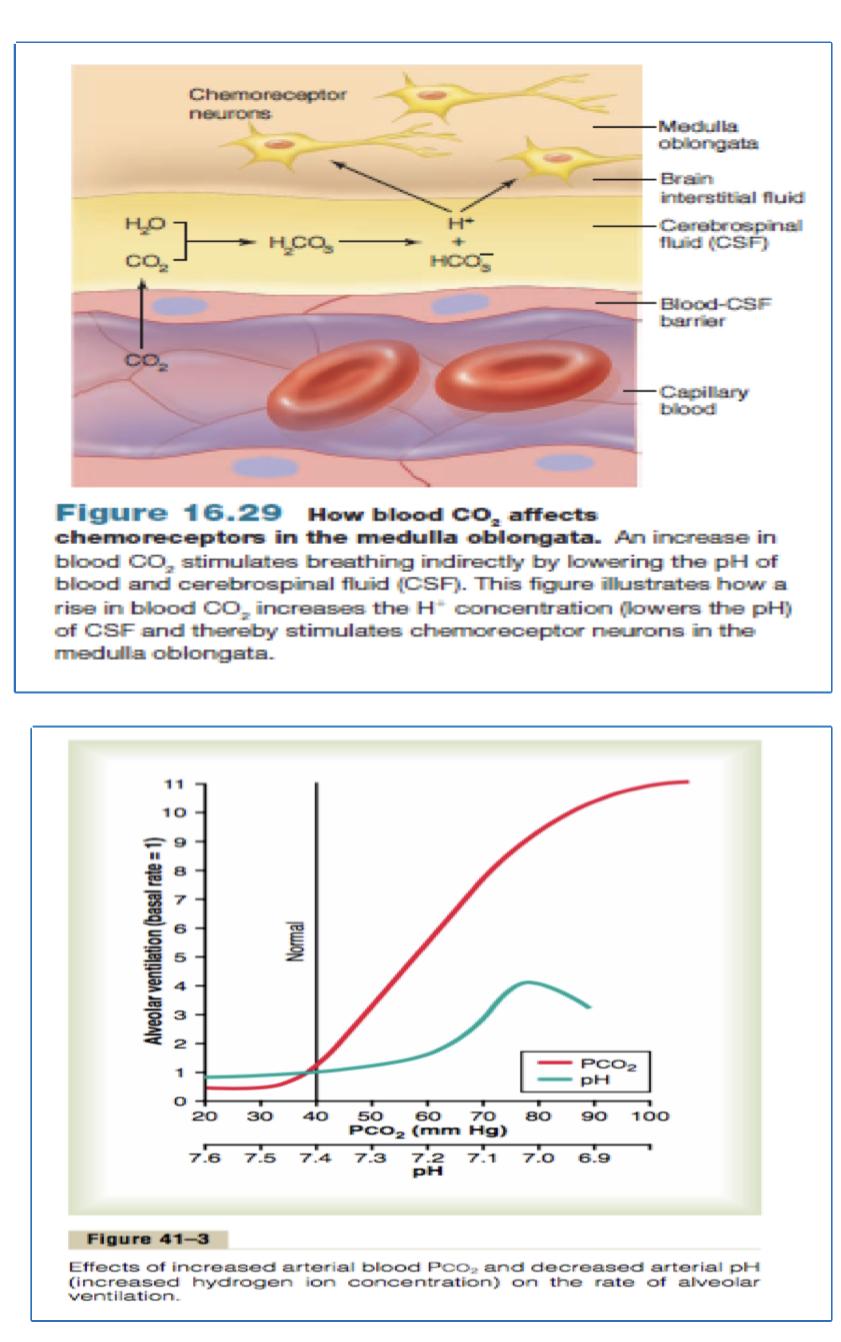 The  central  chemoreceptors  are  especially excited by H+ ions.
In  fact,  it  is  believed  that  H+  ions  may  be  the only important direct stimulus for these neurons.
However,  The  blood-  brain  barrier  (BBB)  is nearly  impermeable  to  H+  ions,  but  CO2  passes this barrier very easily.
For  this  reason,  changes  in  H+  ion concentration in the blood have considerably less effect  in  stimulating  the  central  chemosensitive neurons  than  do  changes  in  blood  CO2    even though  CO2  is  believed  to  stimulate  these neurons  secondarily  by  changing  the  hydrogen ion concentration.
Summary:
Summary of factors affecting respiration
Summary of Chemoreceptor Control of Breathing
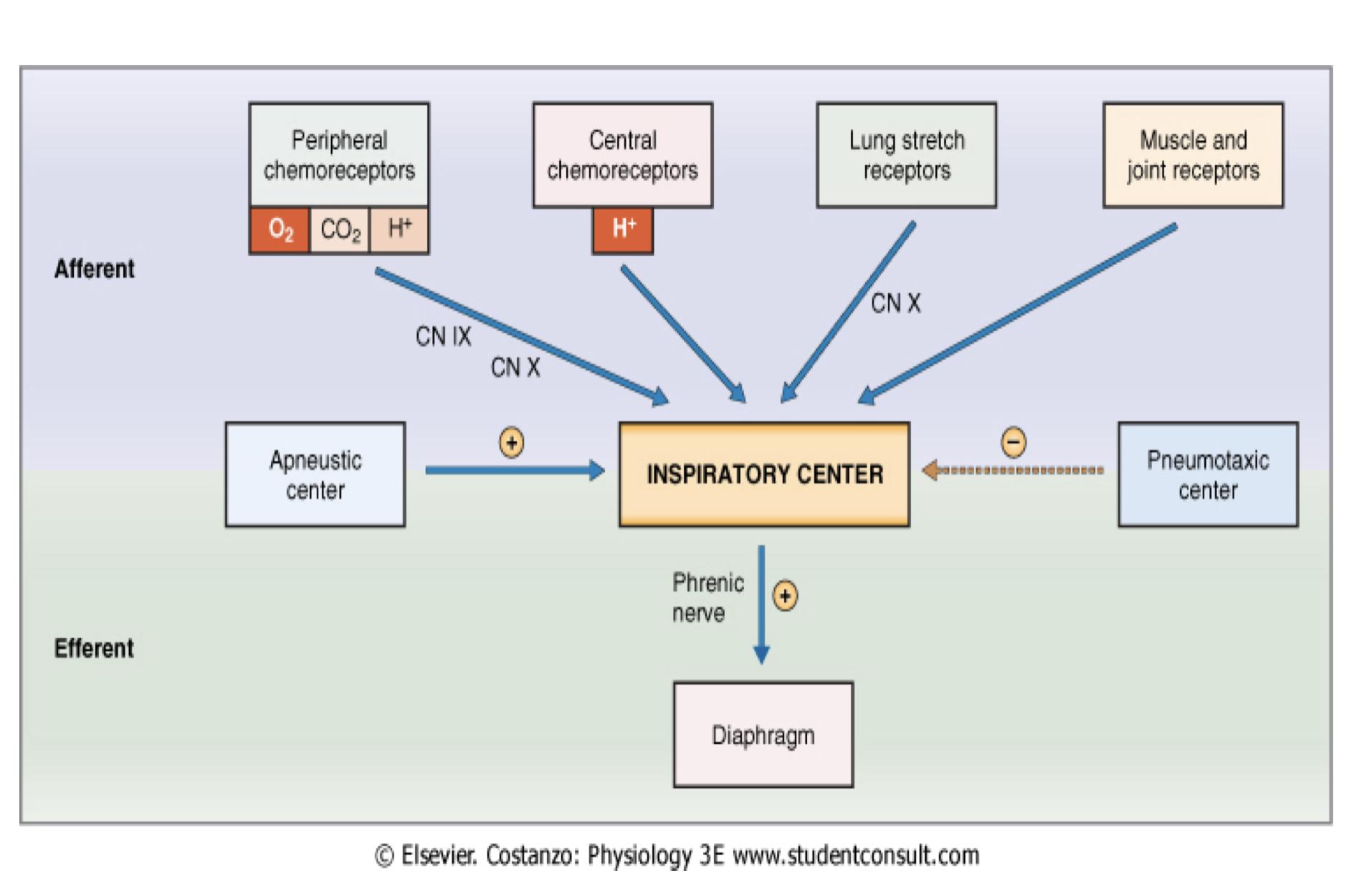 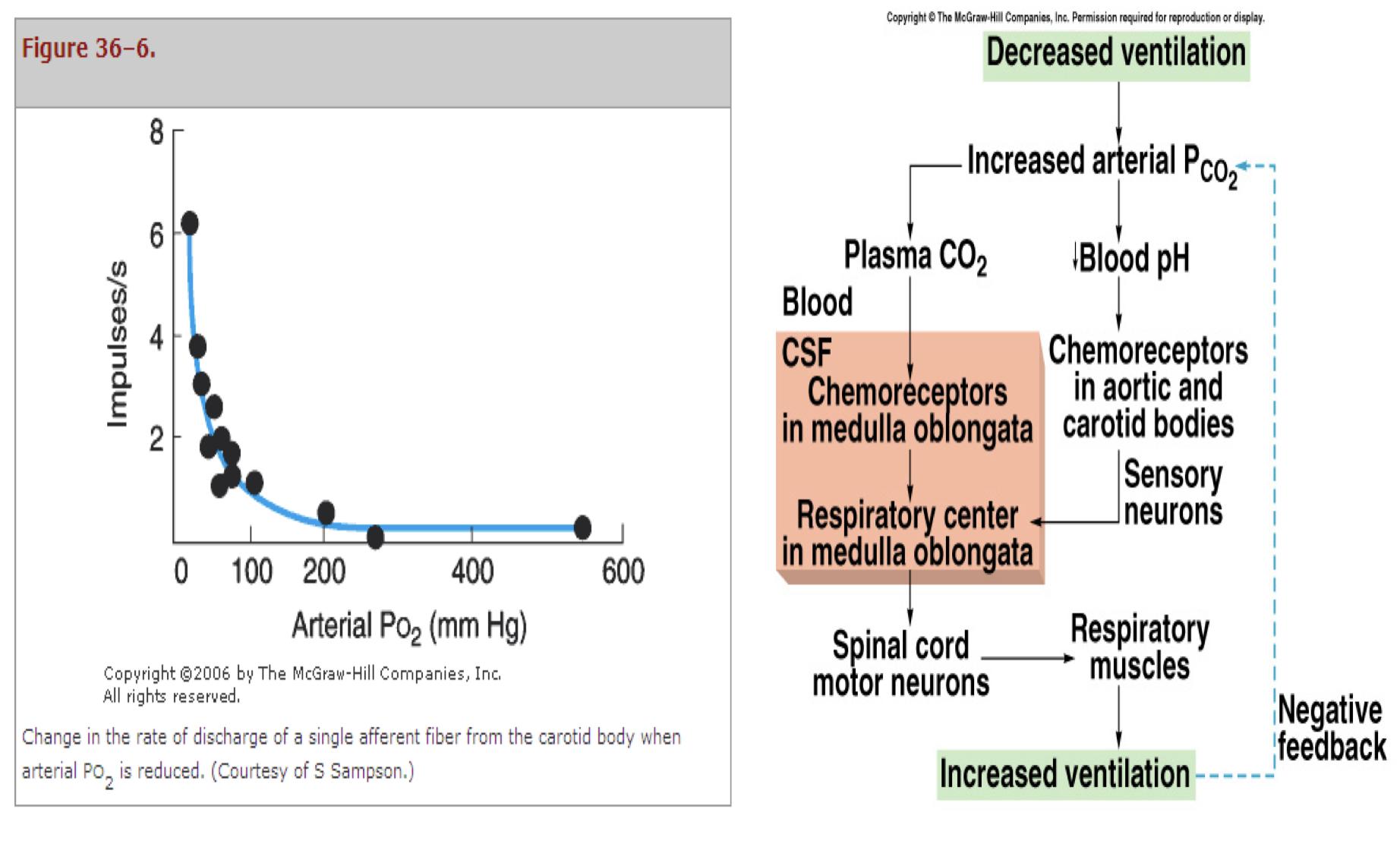 Vagus and glossopharyngeal
Phrenic and intercostal
Summary
Metabolic Acidosis
Metabolic Alkalosis
Ingestion, infusion or production of fixed acid
Ingestion, infusion or excessive renal reabsorption of bases such as bicarbonate
Decrease renal excretion of hydrogen ions.
Excessive loss of fixed acids from the body.
Respiratory acidosis
Respiratory alkalosis
Loss of bicarbonate or other bases from the extracellular compartment.
pH increases
Hypoventilation
Hyperventilation
Accumulation of CO2 in the tissues
PCO2 increases
Excessive loss of CO2
PCO2 decreases (35 mmHg)
pH decrease
pH increase
Metabolic disorders such as diabetic ketoacidosis.
———
The respiratory system can compensate for metabolic acidosis or alkalosis by altering alveolar ventilation
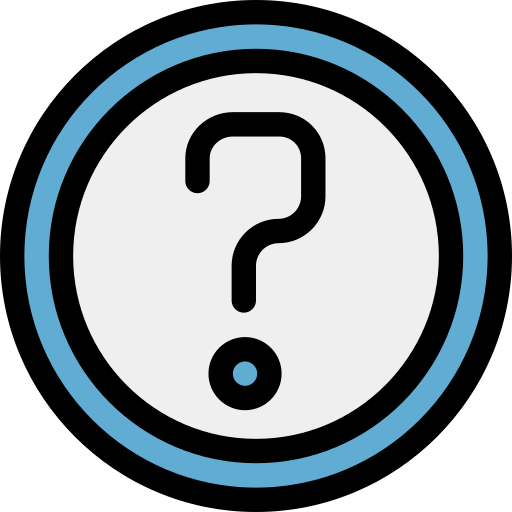 For more questions
MCQ
Key answers:
1-B
2-A
3-A
4-C
SAQ
Q1. The respiratory activity is highly responsive to changes in which substances? And how?
Arterial PO2:
When PO2 is VERY low (Hypoxia): ventilation increases. 
Arterial PCO2:
The most important regulator of ventilation is PCO2, small increases in PCO2: greatly increases ventilation. 
Arterial pH:
As hydrogen ions increase (acidosis), alveolar ventilation increases.
Q2. What is the difference between Respiratory acidosis and Respiratory alkalosis?
Slide 24
Team leaders
Deema aljuribah       Mishal Alsuwayegh        Waleed Alrashoud
Team members
Ibraheem Alkanhal
Saad Alhammad
Emad Almutairi
Ahmad Almarshed
Salman Almutaz
Osama Alzahrani
Maram Beyari 
Raghad Alnadeef
Hend Almogary
Farah Alfayez
Kadi aldoosari
Farah Alqazlan 
Ghada Binslmah
Shatha Alshabani
Raghad Alkhudair
Faisal Ali 
Othman Aldraihem 
Abdullah Alqarni
Rayan Alotaibi 
Faisal Alkhunein 
Mishari Alenezi 
Bandar Almutiri
Fahad Alhelelah
Rayan Bosaid
Haifa Almuddahi
Haifa Alamri
Jana Alhazmi
Meznah Ahmad
Maha Alkoryshy
Physio442@gmail.com